Transformation Partnerships
Fall 2021
1
Our Mission

Together Women Rise cultivates the collective power of community to achieve global gender equality


Our Vision

Together Women Rise envisions a world where every person has the same opportunities to thrive regardless of their gender or where they live
2
Core Strategies
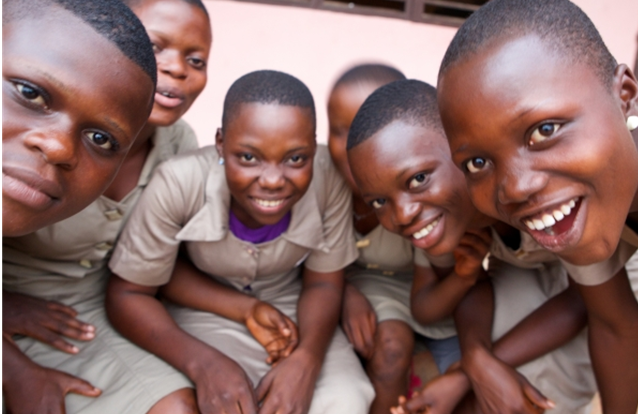 3
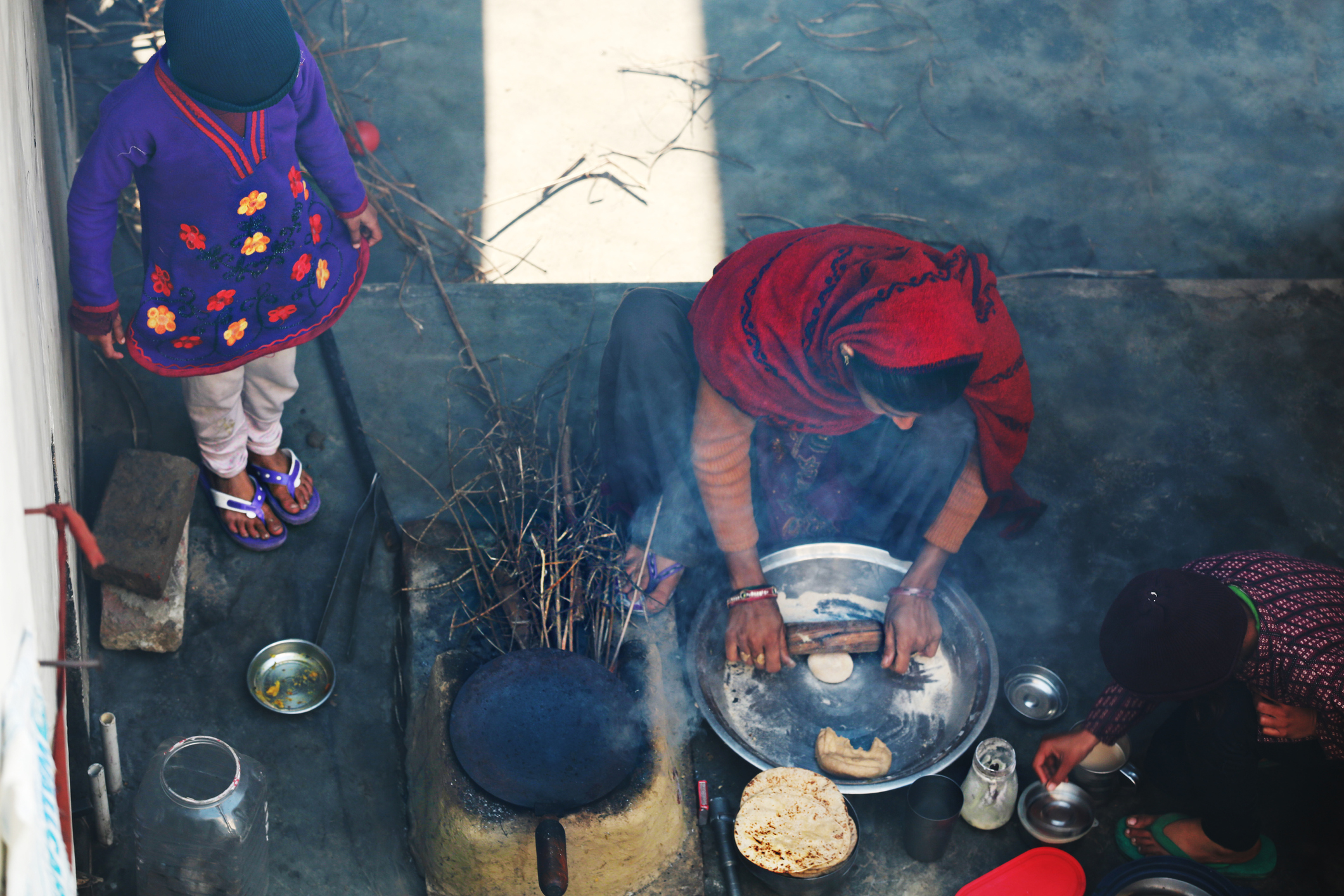 Grants Reimagining Committee
Connect grant making to issues and systems change

Form Partnerships with past grantees pursuing systems change

Elevate global gender equality and connect to “Learning” as a core strategy

Shift the historical power dynamic between grant maker and grantee
4
[Speaker Notes: Grants Reimagining Committee made up of Board members/GSC and staff convened for 20 months]
Key Recommendations
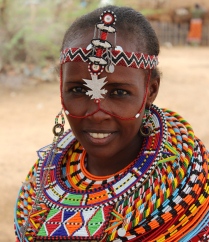 Featured grants continue unchanged
Evolution of Sustained and Partnership Grants into Transformation Partnerships
Focus on systems change within the most pressing gender inequality challenges
Utilize best practices in participatory grant-making
Forge partnerships with a small number of selected partners, with priority to past grantees
Focus on multi-year funding
5
[Speaker Notes: Continuum of grant making; following principles of multi-year funding for deeper impact at scale]
Why Pursue Systems Change ?
The world is made up of patriarchal systems created by, for, and benefitting men.

Gender inequality and poverty are deeply linked; we cannot combat poverty without addressing gender inequality.

Our current approach to support services to help women does not specifically address root causes. A systemic approach focuses on laws, changing beliefs, and practices, so women have equal access to resources, decision-making power, and opportunity.
6
[Speaker Notes: GBV --Groups of women can be helped year after year without addressing underlying issues or helping the world for the next generation of women.]
To Advance Global Gender Equality
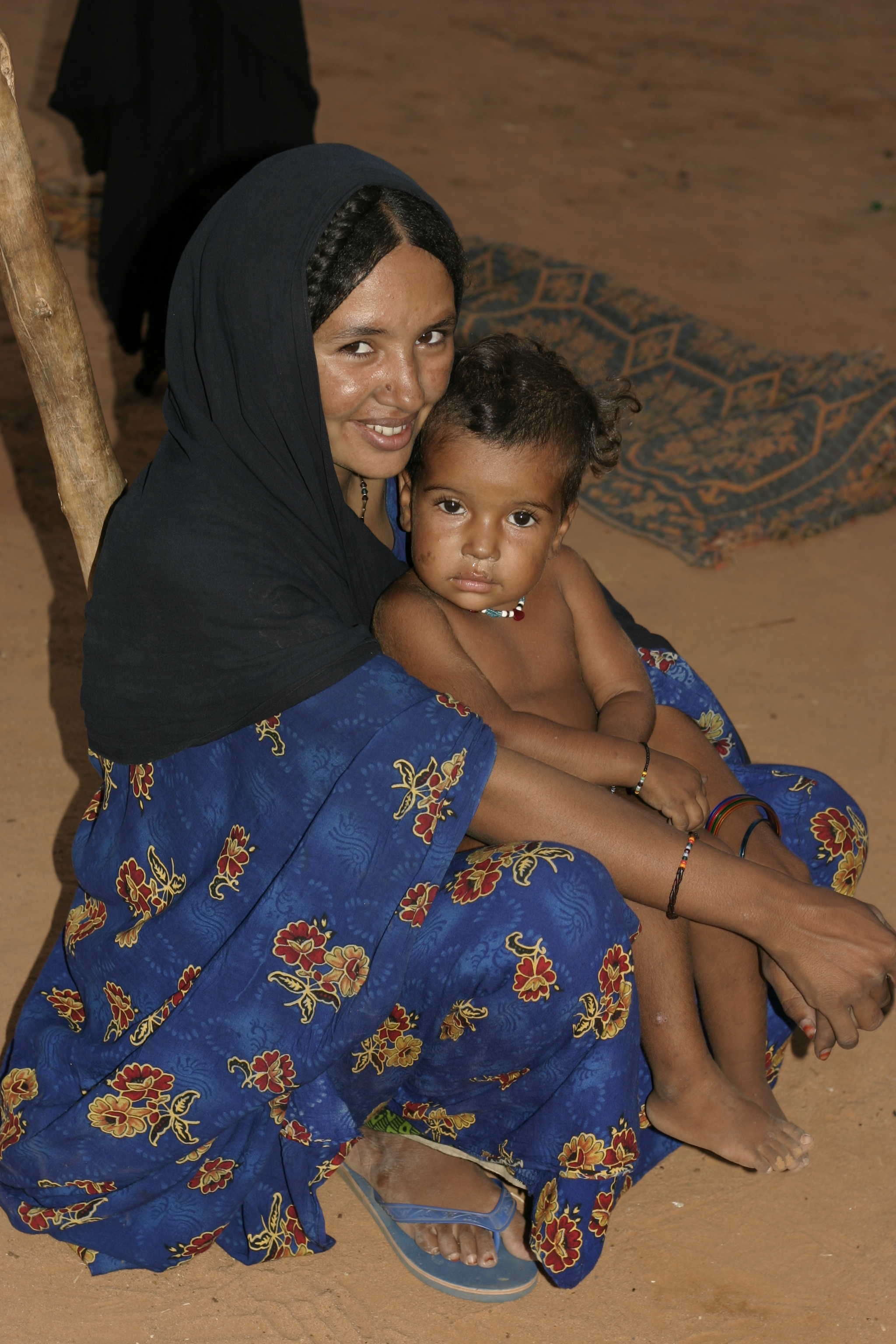 RISE can make investments to support meaningful systems change.

The two biggest impact opportunities are:
Economic equality
Access to decision-making power

Two other meaningful areas of opportunity are:
Education
Ending gender-based violence
7
Examples of Systems Change
Support changes in labor, banking, land ownership and inheritance laws to give women equal opportunities.

Support media campaigns to demonstrate diverse roles for women and illustrate women’s rights.

Support implementation of teacher training and curriculum shifts to highlight gender concerns.
8
[Speaker Notes: Land rights
Women as role models
Schooling as a Socializing agent]
Key Concepts of Participatory Grant Making
Forge trusting relationships
Shared control is fundamental
Respects partner (grantee’s) knowledge of problems and solutions
Offers flexibility in resources and time for efforts to adapt and grow
Incorporates local experts, peer grantees, and/or other non-RISE voices in decisions
Includes shared evaluation and monitoring 
Requires ongoing time and investment from RISE staff and volunteers to maintain relationships
9
[Speaker Notes: Flexibility: Recognizes that efforts may have to adjust, change, calibrate over time to achieve long-term goals]
Transformation Partnerships - Process
Transformation Partners will be selected by invitation, not application. 

We will make $25k planning grants to a few organizations, and then larger multi-year larger grants for the most promising partnerships.

RISE staff and board will work collaboratively with Transformation Partners to plan and assess projects.

The underlying issues addressed will become part of RISE’s learning program for chapters and members.
10
Transformation Partnerships - Timeline
Rolling process to be repeated as needed
11
Q and A
12